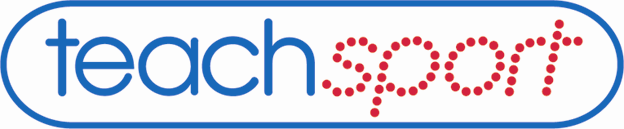 MAKING THE MOST OF THE PESS PREMIUM
THE PHYSICAL EDUCATION AND SCHOOL SPORTS (PESS) PREMIUM
March 2013: The government announced that it was to provide additional funding of £150 million per annum for academic years 2013 to 2014 and 2014 to 2015 to improve provision of physical education (PE) and sport in primary schools in England – The Primary PE and Sport Premium.
This funding is allocated to primary school headteachers. The funding is ring-fenced and therefore can only be spent on provision of PE and sport in schools.
Autumn 2013: The then Chancellor, George Osbourne announced an additional year’s £150m extended funding, taking the total investment to the end of the 2016 academic year.
On 6th February 2014 the then Prime Minister, David Cameron committed to continue the funding for the Primary PE and Sport Premium until 2020.
On 24th October 2017, the Department for Education published new guidance on the doubled Primary PE and Sport Premium grant.
https://www.gov.uk/guidance/pe-and-sport-premium-for-primary-schools
How to use the pess premium
Schools must use the funding to make additional and sustainable improvements to the quality of PE and sport you offer.
This means that you should use the premium to:
develop or add to the PE and sport activities that your school already offers
build capacity and capability within the school to ensure that improvements made now will benefit pupils joining the school in future years
How to use the pess premium
For the 2017 to 2018 academic year, there is a new condition requiring schools to publish how many pupils within their year 6 cohort are meeting the national curriculum requirement to swim competently, confidently and proficiently over a distance of at least 25 metres, use a range of strokes effectively and perform safe self-rescue in different water-based situations.
You should not use your funding to:
employ coaches or specialist teachers to cover planning preparation and assessment (PPA) arrangements - these should come out of your core staffing budgets
teach the minimum requirements of the national curriculum - including those specified for swimming (or, in the case of academies and free schools, to teach your existing PE curriculum)
swimming
All schools must provide swimming instruction either in key stage 1 or key stage 2. 
In particular, pupils should be taught to: 
swim competently, confidently and proficiently over a distance of at least 25 metres 
use a range of strokes effectively [for example, front crawl, backstroke and breaststroke] 
perform safe self-rescue in different water-based situations. 

http://www.swimming.org/schoolswimming/useful-school-swimming-resources-teachers/
P.e. and school sports premium (PESS)
The funding has been provided to ensure impact against the following objective:
The achieve self-sustaining improvement in the quality of PE and sport in primary schools.
It is important to emphasise that the focus of spending must lead to long lasting impact against the vision (above) that will live on well beyond the Primary PE and Sports Premium funding.
The spending must show breadth and balance across the 5 Key Indicators
It is expected that schools will see an improvement against the following 5 key indicators:
PESS: the 5 key indicators
The engagement of all pupils in regular physical activity – the Chief Medical Officer guidelines recommend that all children and young people aged 5 to 18 engage in at least 60 minutes of physical activity a day, of which 30 minutes should be in school
The profile of PE and sport is raised across the school as a tool for whole-school improvement
Increased confidence, knowledge and skills of all staff in teaching PE and sport
Broader experience of a range of sports and activities offered to all pupils
Increased participation in competitive sport.
resources
The Association for Physical Education (AfPE): www.afpe.org.uk
Health Position Paper
This Girl Can
Guidance on National Curriculum PE, Assessment and PESS Premium and reporting

Sport England Report: Towards an Active Nation
https://www.sportengland.org/media/10629/sport-england-towards-an-active-nation.pdf 

Swim England
http://www.swimming.org/schoolswimming/useful-school-swimming-resources-teachers/